Diskusi Kelompok
I
II
III
IV
Diskusi Kelompok
Apakah kelebihan dan kekurangan sistem yang ada selama ini (sebelum isikhnas) 

tuliskan pada metaplane yang sudah dibagikan
Pembahasan hasil diskusi Kelompok  presentasi
Diskusi Kelompok
informasi/ laporan apa saja yang kita butuhkan dalam pelayanan keswan

 tuliskan pada metaplane yang sudah dibagikan
Pembahasan hasil diskusi Kelompok  presentasi
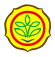 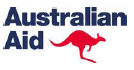 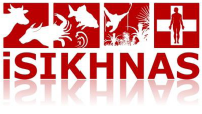 TINJAUAN SISTEM INFORMASI KESEHATAN HEWAN
Sesi 2
KEMENTERIAN PERTANIAN
DIREKTORAT JENDERAL PETERNAKAN DAN KESEHATAN HEWAN
DIREKTORAT KESEHATAN HEWAN
Tinjauan Sistem InformasiKesehatan Hewan
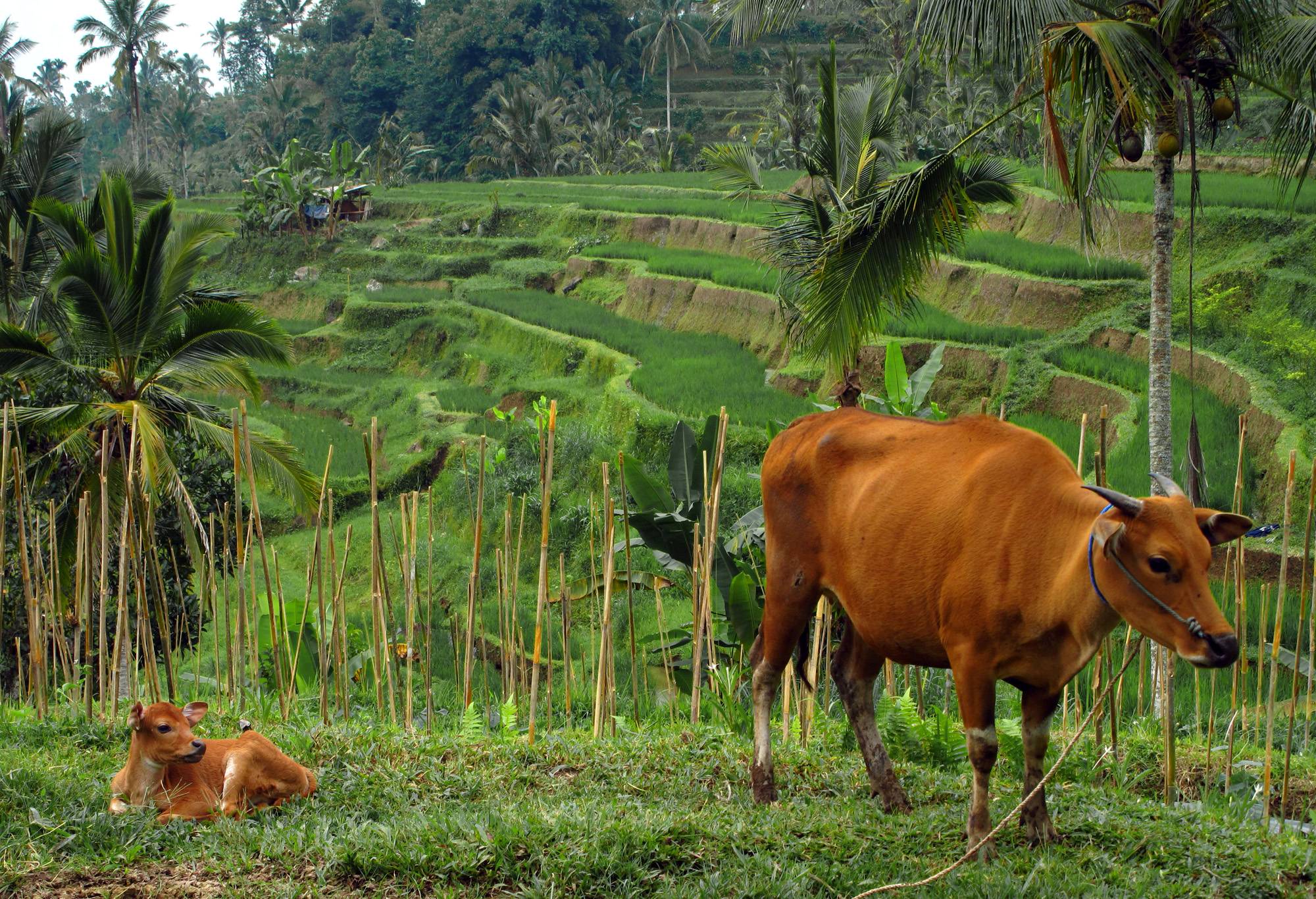 Kegiatan tinjauan yang dilakukan
Studi lapangan untuk mengukur berbagai aspek (kecepatan, ketepatan, kelengkapan pelaporan) dalam sistem informasi keswan 

Wawancara pemangku kepentingan di semua tingkat pemerintahan 

Lokakarya pemangku kepentingan sistem informasi
Tinjauan Sistem InformasiKesehatan Hewan
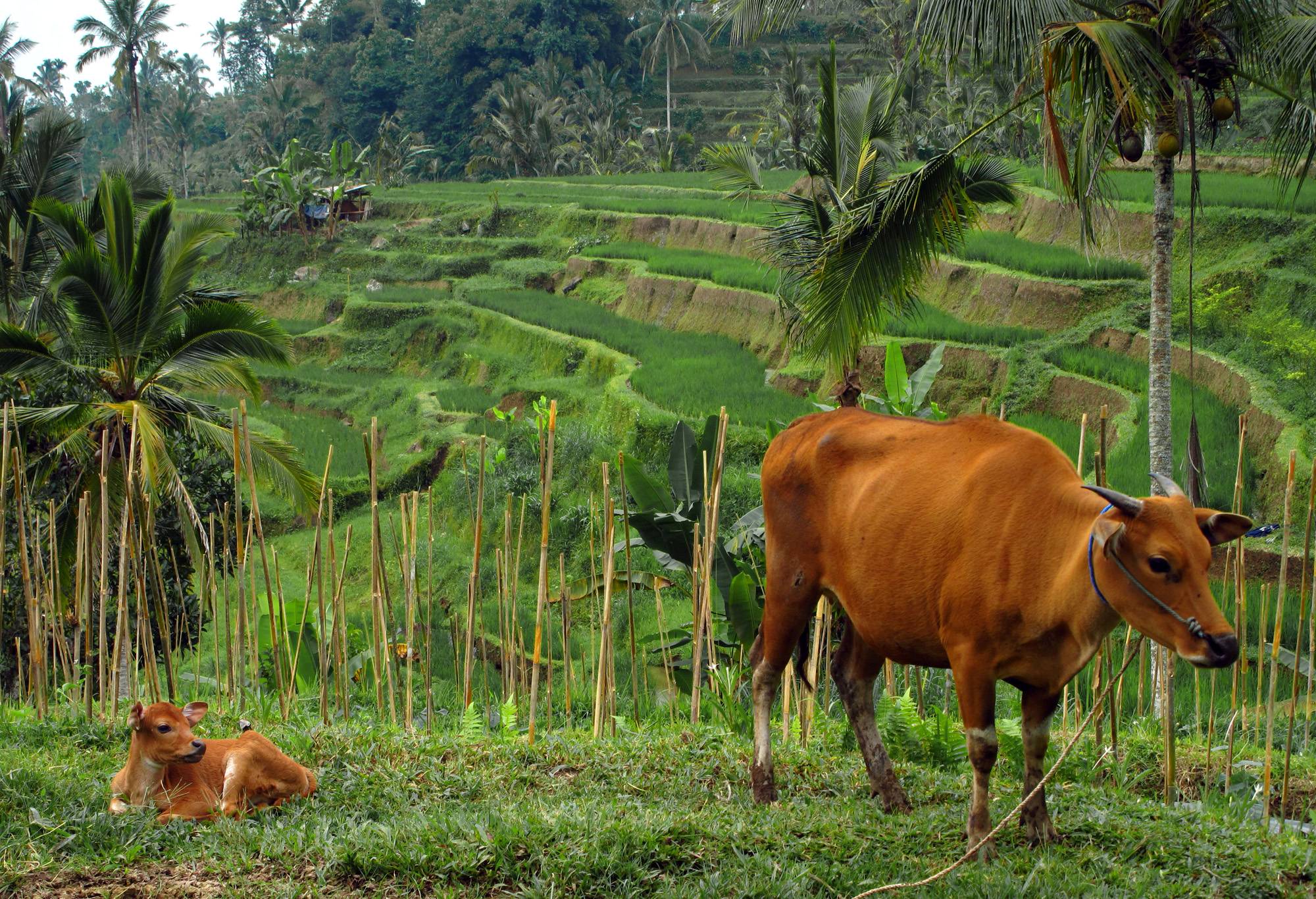 Temuan: Tantangan
Pelaporan yang minim
Pelaporan yang lambat
Sistem data yang terpisah-pisah
Melaporkan ringkasan data
Penyalinan data berulang
Kurangnya analisis data
Kapasitas rendah untuk deteksi penyakit eksotis
Data penyakit non-prioritas yang terbatas
Tinjauan Sistem InformasiKesehatan Hewan
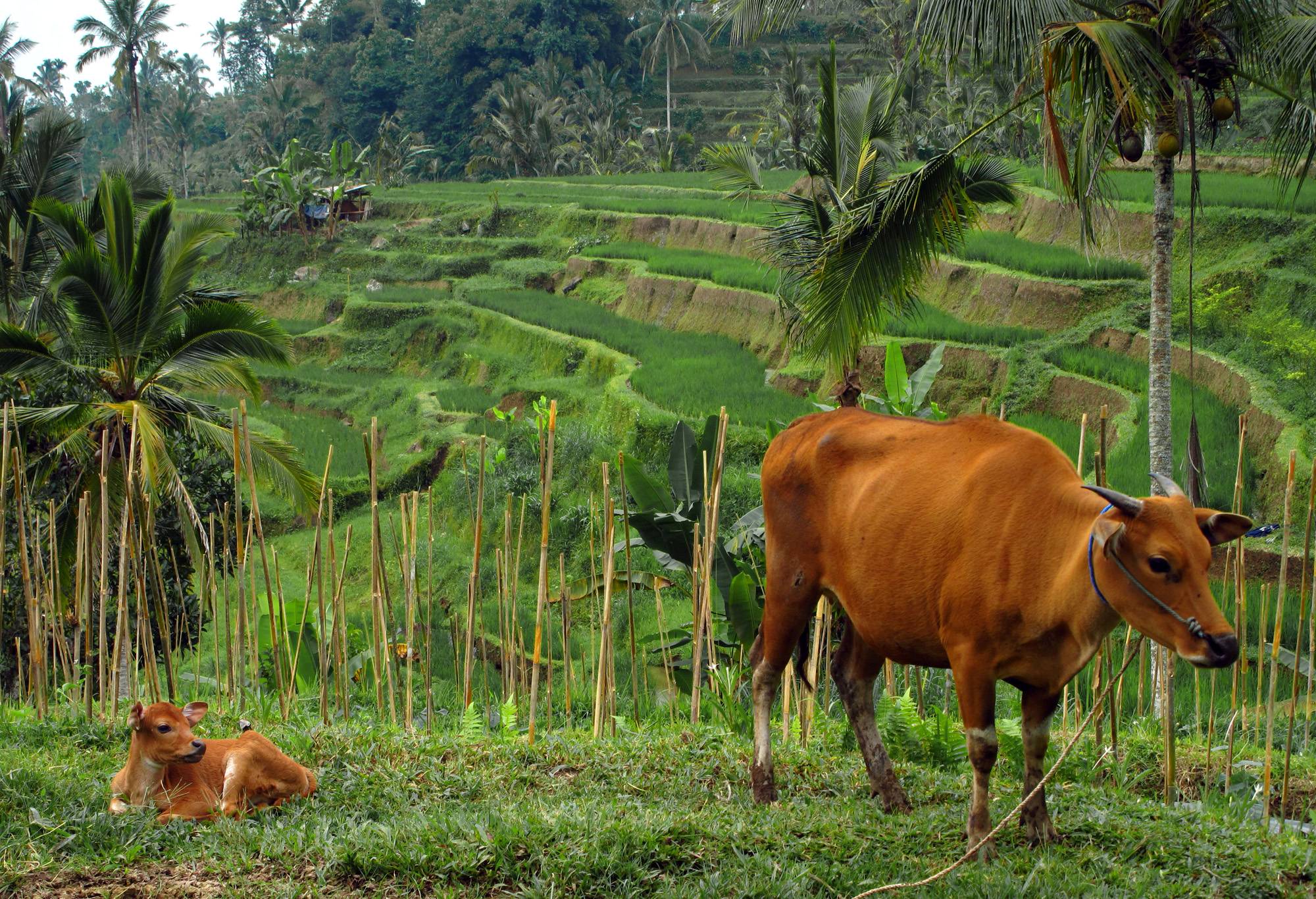 Temuan : Peluang
kesadaran akan perlunya informasi
Infrastruktur
Akses luas kepada komputer
Perangkat telpon genggam dan jaringan internet yang baik
Keterampilan
Penggunaan tinggi SMS
Penggunaan ekstensif program Excel
Penggunaan surat elektronik (e-mail)
Pengolahan data yang rutin
SISTIM INFORMASI  YANG SUDAH ADA
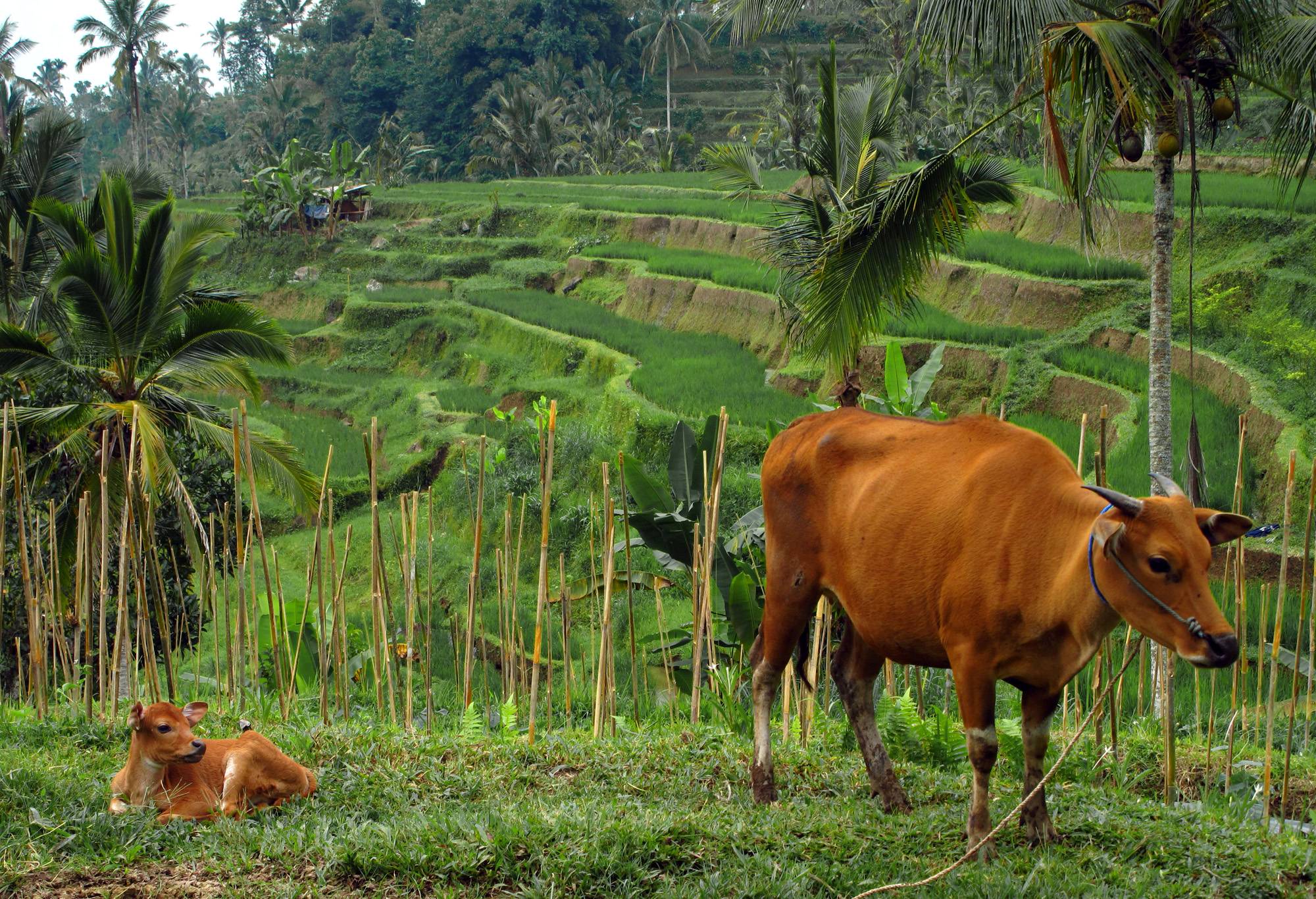 SIKHNAS
Infolab
PDSR,NVS
Sms “gateway” HPAI
Karantina
Populasi Hewan
Laporan IB
Laporan Rumah Potong
dll
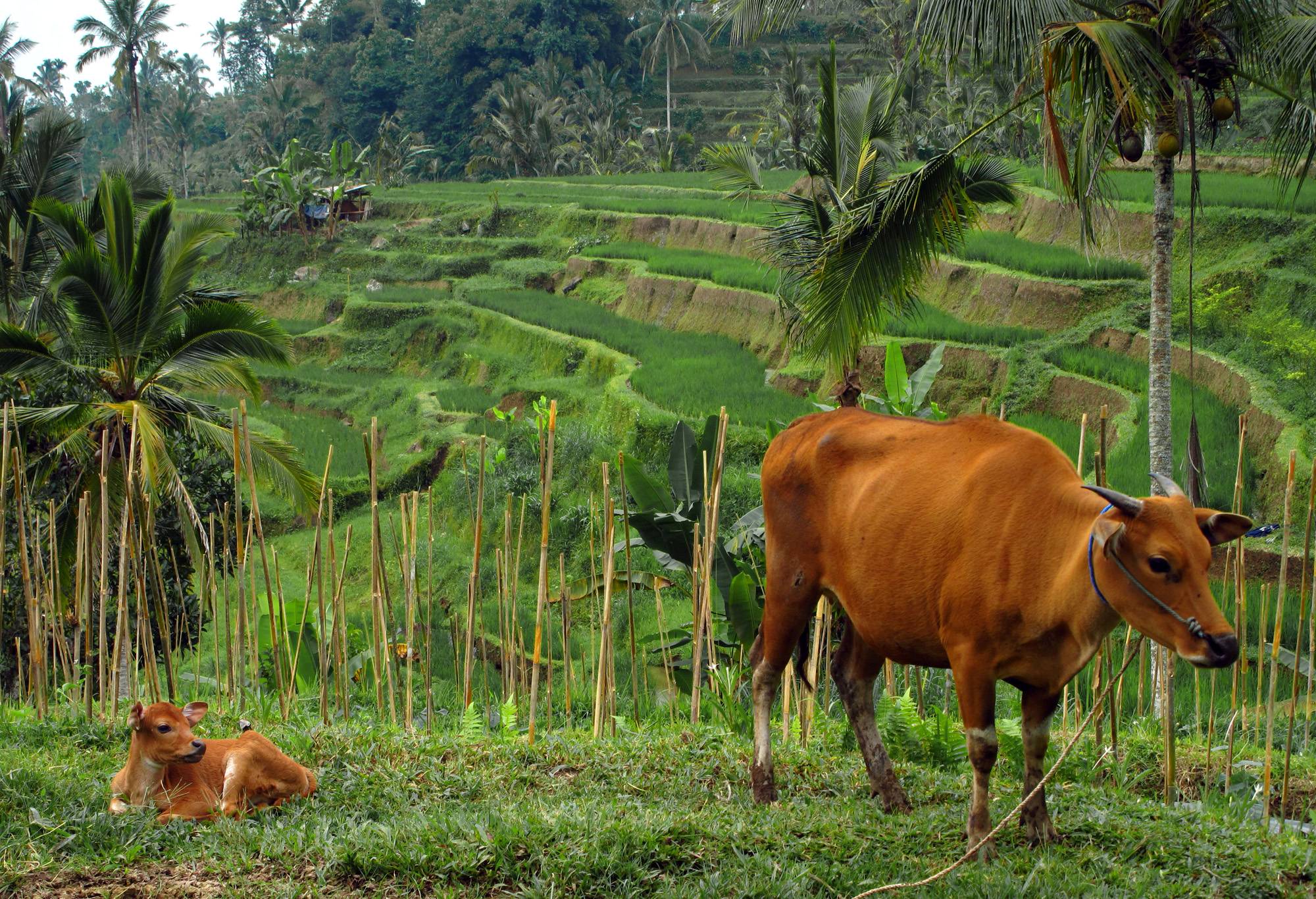 PETA  JALAN (Road Map)
telah dikembangkan sebagai panduan dalam pengembangan sistem informasi kesehatan hewan Indonesia di masa depan.
Prinsip Umum
 perubahan seminim mungkin dari sistem yang ada kini
Membutuhkan biaya minimal
Menghasilkan manfaat maksimal
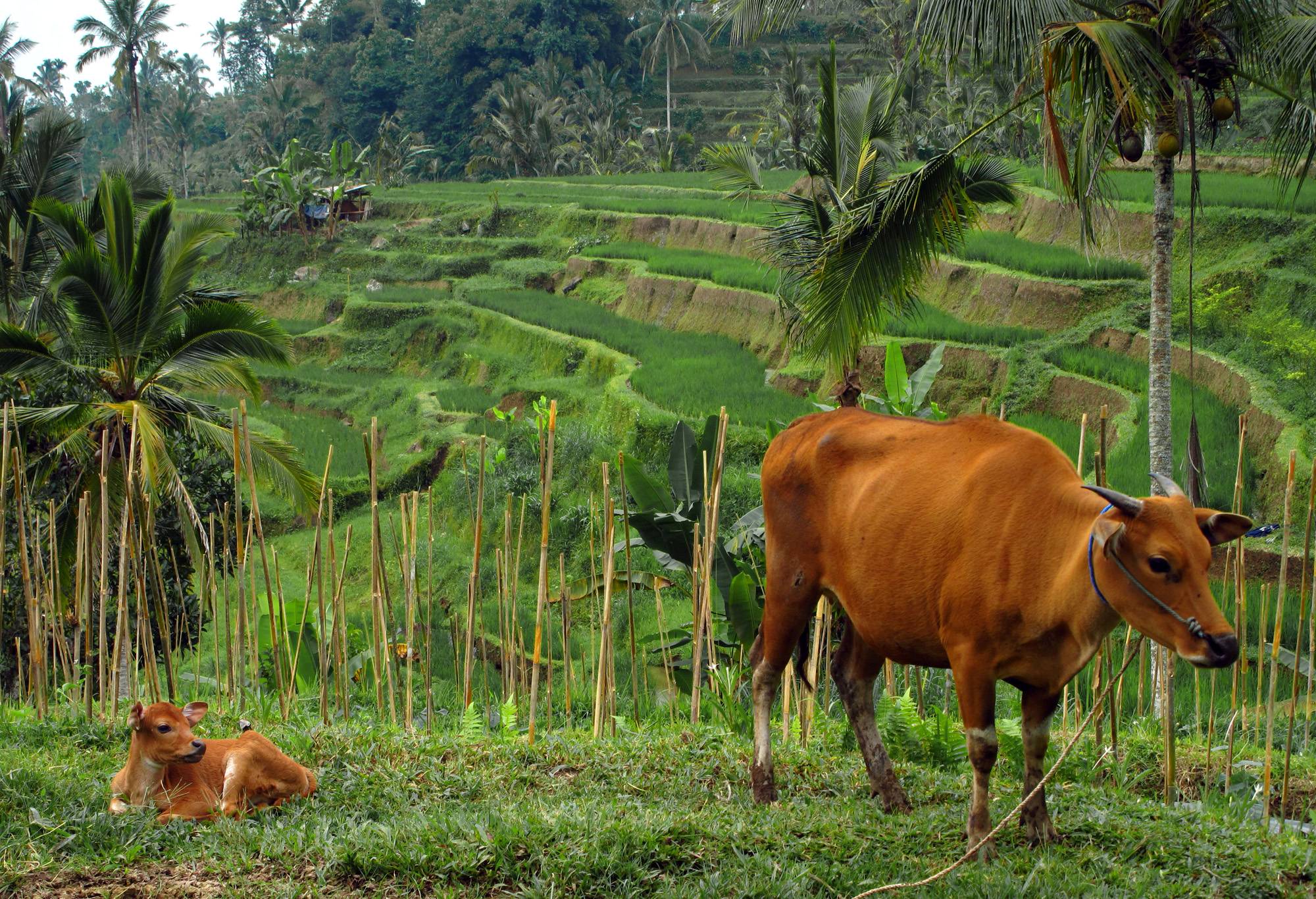 V I S I
Sistem yang terintegrasi
menghubungkan data lapangan
dengan data lab
-  Mengumpulkan data peternakan yg ada
Cepat
Efisien
Memenuhi kebutuhan pengguna di semua tingkat pengambilan keputusan.
Mengapa kita memerlukan sistem informasi BARU  Kita sudah mengumpulkan data dan telah menggunakan data tersebut.

	mengubah sistem tersebut agar lebih baik dan membuat pekerjaan kita lebih mudah dan efisien.
Sistem Baru ……Cara Biasa
Kami tidak benar-benar mengubah pekerjaan Anda – hanya waktu dan alat yang digunakan untuk pelaporan. Daripada satu kali sebulan, kami ingin Anda melaporkan pekerjaan Anda SAAT ITU JUGA dan daripada menggunakan kertas dan pulpen, kami meminta Anda menggunakan HP (SMS)
Daftar kegiatan yang harus dilaporkan
Daftar kegiatan yang harus dilaporkan
Grafik Laporan E1 penyakit prioritas(1 jan – 12 agst 2014)
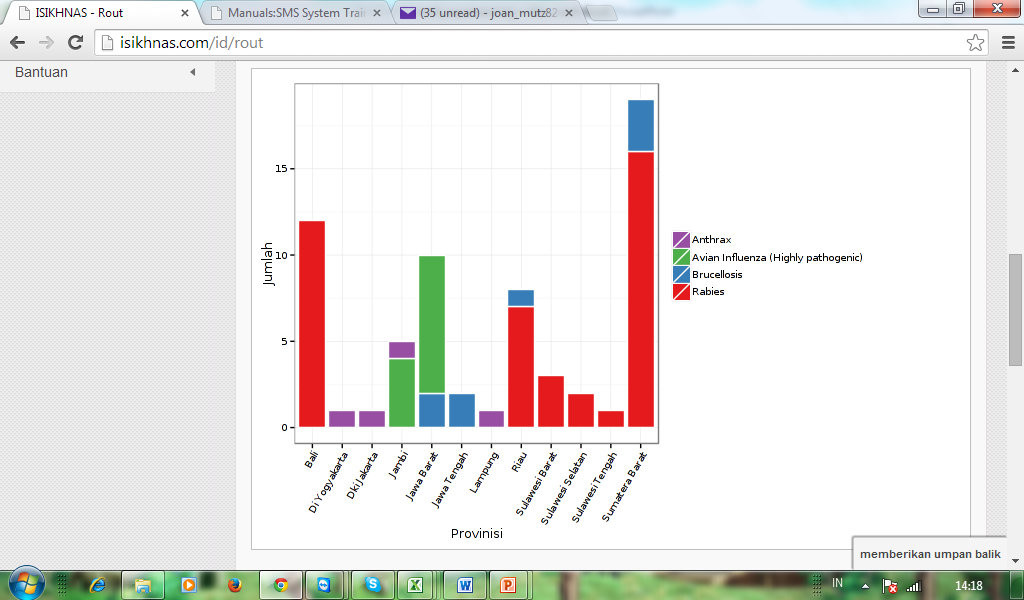 Grafik Tanda Umum yang banyak dilaporkan per hari (28 hari terakhir pada semua spesies)
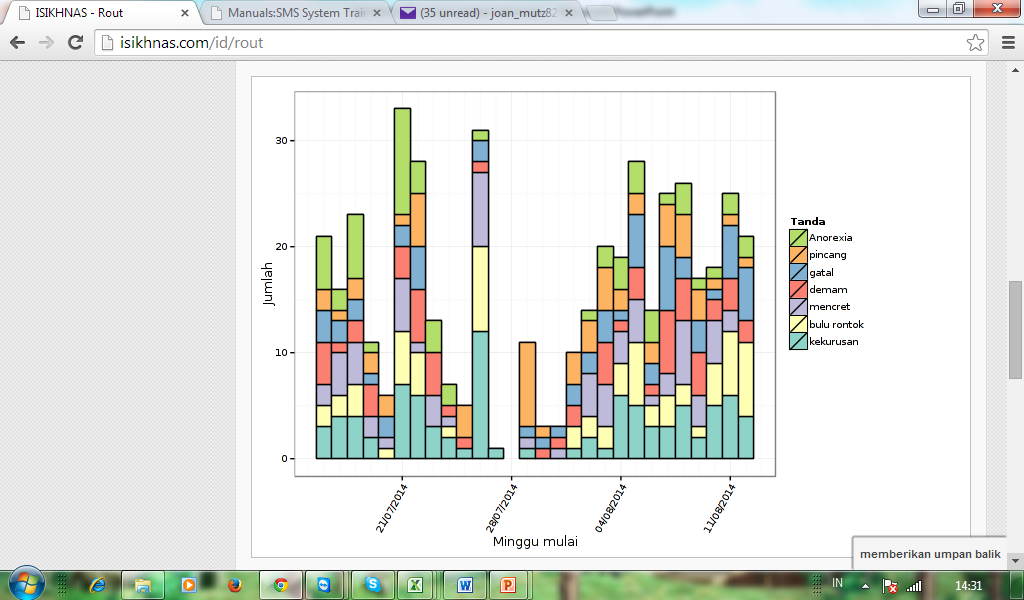 Grafik Pemotongan Hewan per hari per jenis hewan 28 hari terakhir
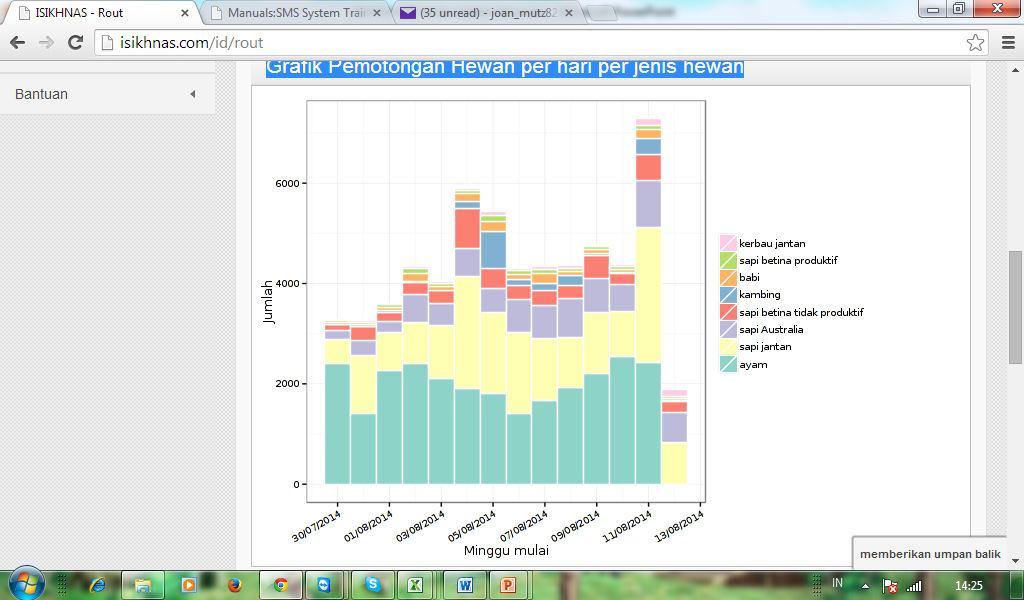 Grafik Obat-obat yang sering digunakan
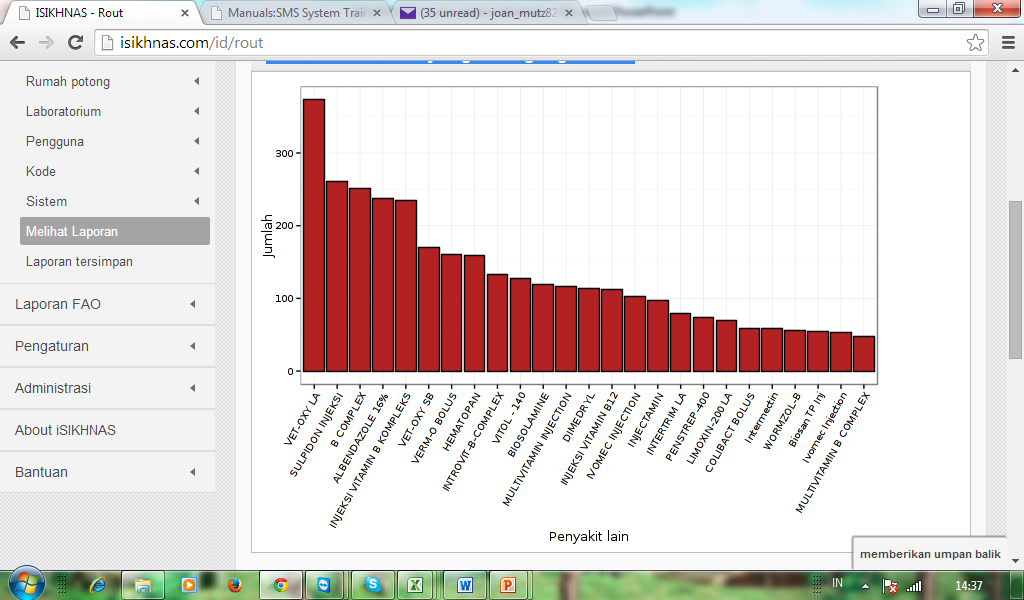 Grafik  SMS pengguna per lokasi, tanggal dan kelompok pengguna (Tasikmalaya)
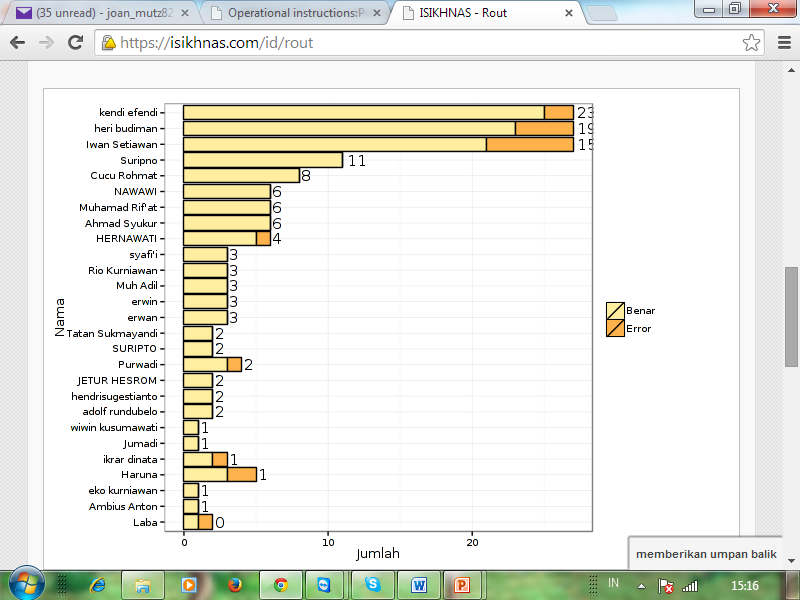 Untuk laporan dalam bentuk tabel dapat langsung diakses diweb www.isikhnas.com
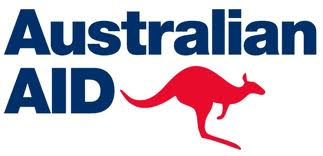 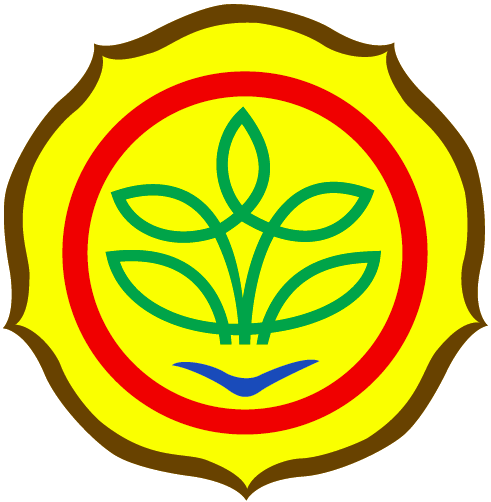 Terima kasih